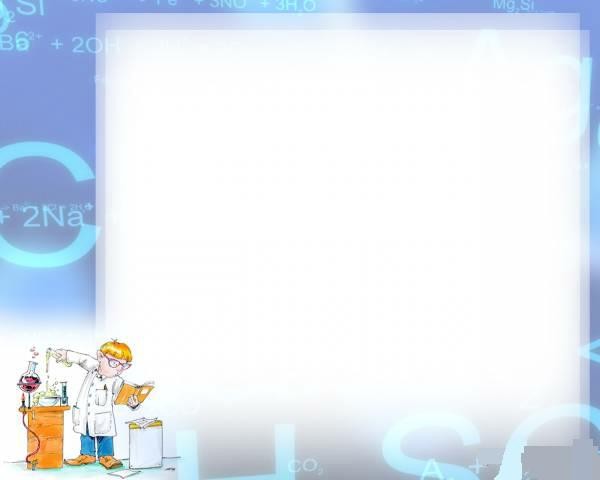 Волшебный мир драгоценных кристаллов
Работу выполнил                        ученик  3 класса «А»                  МБОУ СШ № 21
Антоничев Дмитрий

Руководитель проекта 
учитель начальных классов                                                    МБОУ СШ № 21                          Покидько В.Н.
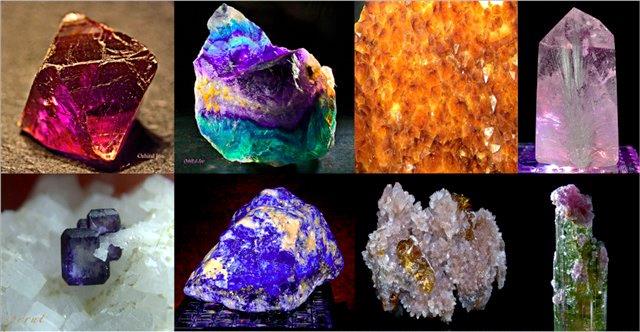 Ульяновск 2022
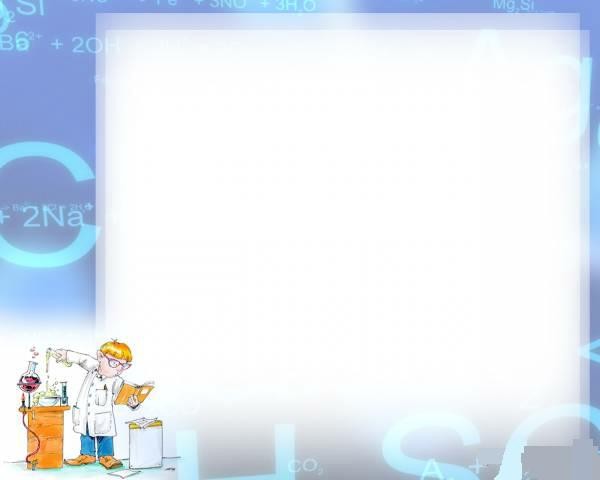 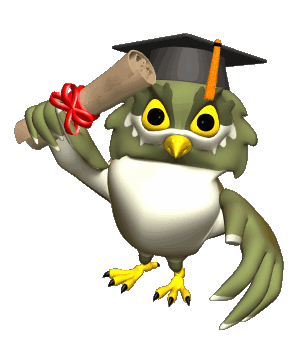 Цель работы: 
1. Изучить строение, особенности и свойства кристаллов.
2. Выяснить, почему человек издавна обращает внимание на некоторые кристаллы и называет их драгоценными.
3. Выяснить, какие условия нужны для выращивания кристаллов, и самому вырастить кристалл в домашних условиях.
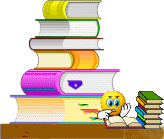 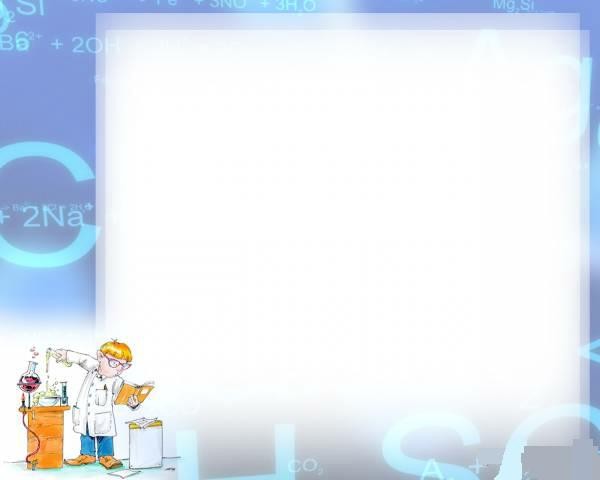 Задачи: 
1. Провести анализ литературы по теме работы.
2. Установить, в каких литературных произведениях есть упоминание о кристаллах.
3. Познакомиться с понятием о твердых кристаллах.
4. Изучить свойства и особенности драгоценных кристаллов.
5. Определить условия выращивания кристаллов в природных и в домашних условиях.
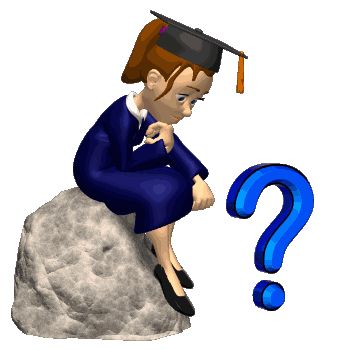 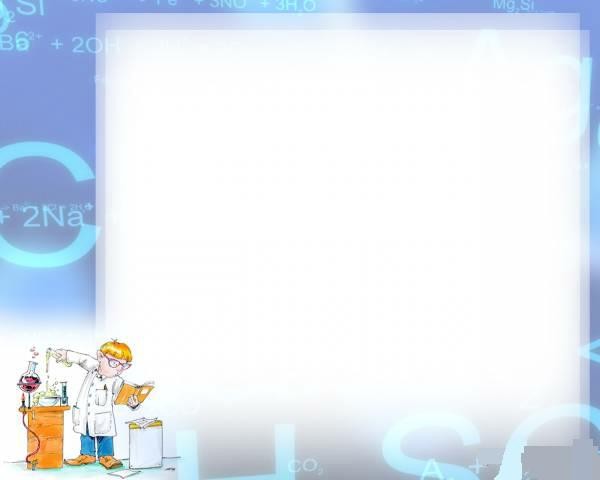 Методы:
1. Сбор информации.
2. Проведение опытов.
3. Анализ.
Гипотезы:  
1. Возможно, в литературных произведениях есть упоминания о кристаллах.
2. Предположим, что в домашних условиях можно вырастить кристаллы многих веществ, в том числе и драгоценных.
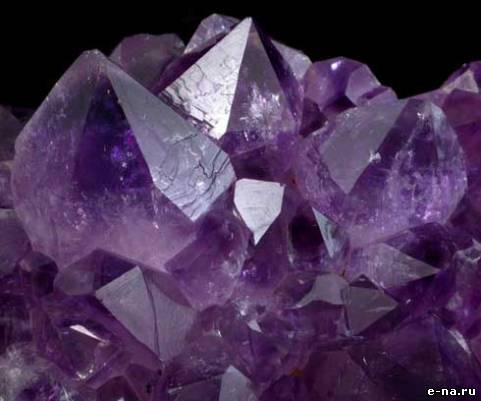 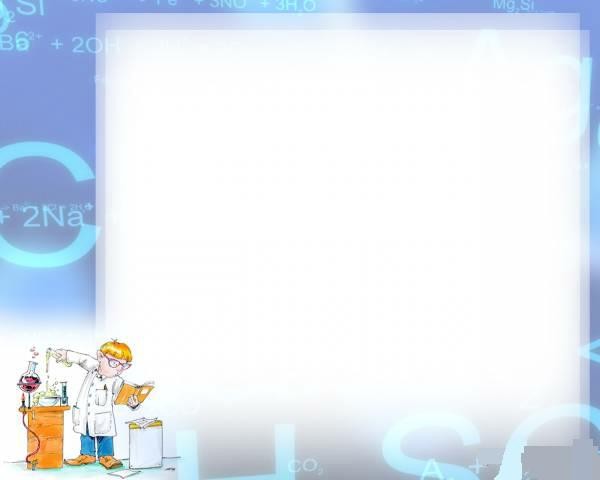 Что такое кристалл?

Кристаллом (от греч. «Krystallos») изначально называли прозрачный кварц или горный хрусталь, встречавшийся в Альпах. Его принимали за лёд, затвердевший от холода до такой степени, что он уже не плавится.

Образование кристаллов


из раствора      из расплава        из паров
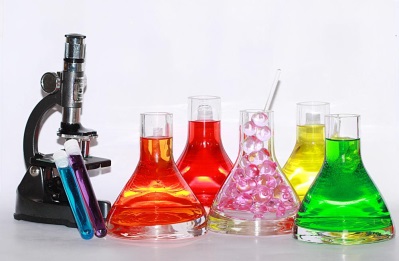 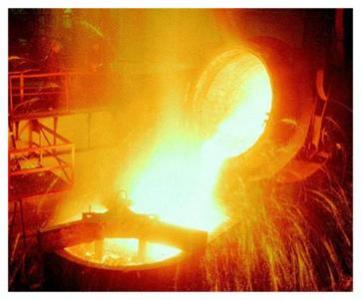 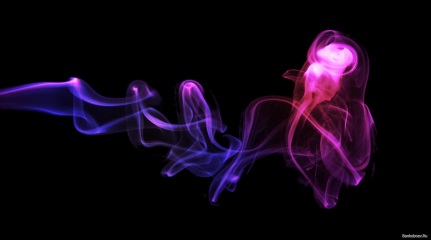 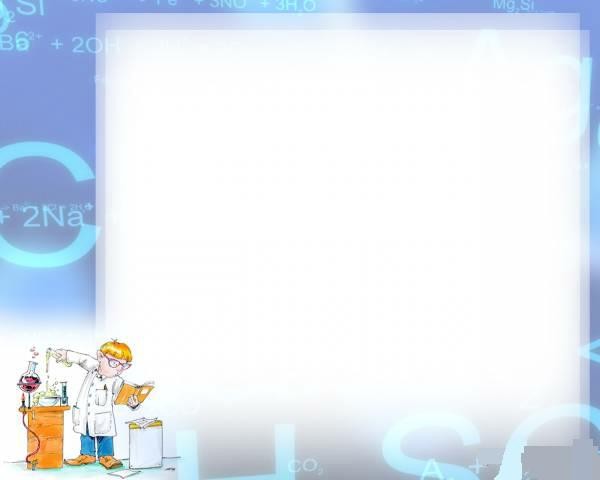 Все кристаллы характеризуются строгими геометрическими формами и ограничены преимущественно гладкими плоскими гранями. 




 


Пример кристаллической решетки
Драгоценный камень – понятие, не имеющее единого определения. Самые могущественные драгоценные камни – алмаз, изумруд, сапфир, рубин, а также полудрагоценные – александрит, аквамарин, бирюза, нефрит, аметист.
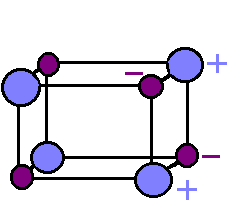 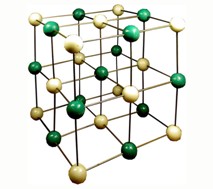 .
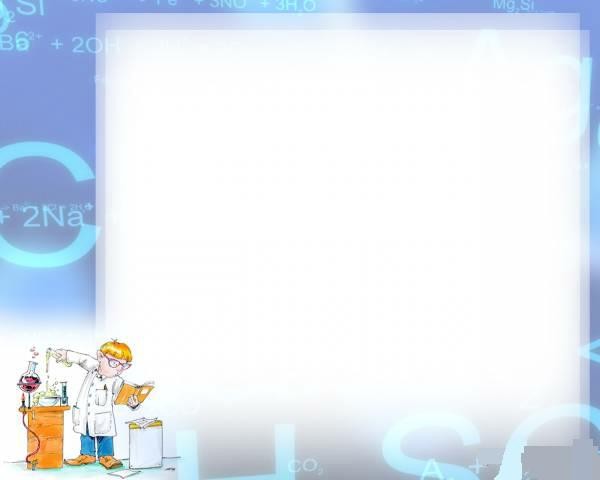 Кристаллы в сказках, стихах и других литературных произведениях
«Белка песенки поет
Да орешки все грызет;
А орешки не простые,
Скорлупы-то золотые.
Ядра - чистый изумруд;
Белку холят, берегут…»
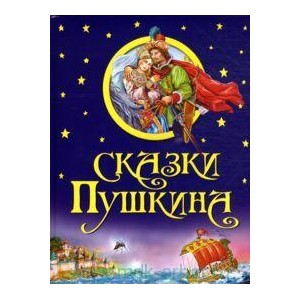 «Здравствуй, в белом сарафане
Из серебряной парчи!
На тебе горят алмазы
Словно яркие лучи…»
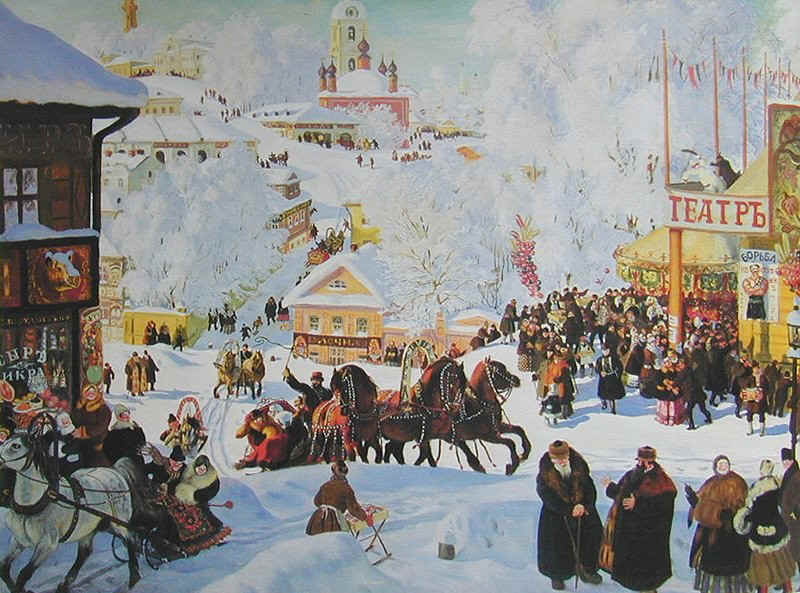 П.А. Вяземский
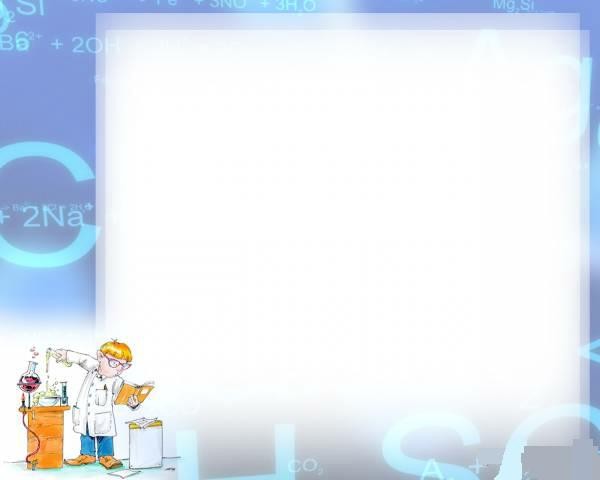 Кристаллы в сказках, стихах и других литературных произведениях
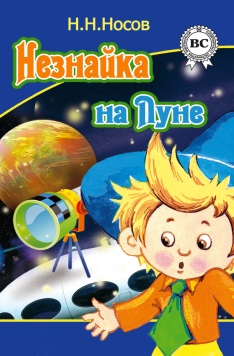 «Трое рабочих заготавливали сырье, то есть, таскали с морского берега кристаллы соли… Мы дадим вам кристаллы антилунита. 
Антилунит защитит вас от невесомости…»
«Прошли тысячи лет, и после ледникового периода, когда жизнь снова вернулась в эти места, уже люди стали находить удивительные по красоте изумрудные кристаллы, прозрачные и яркие…»
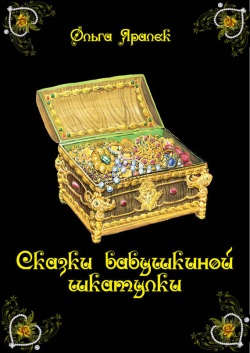 «Глядит Степан – батюшки, да ведь это руда медная! Всяких сортов и хорошо отшлифована. И слюдка тут же, и обманка, и блёстки всякие, кои на малахит походят…»
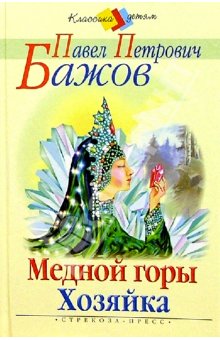 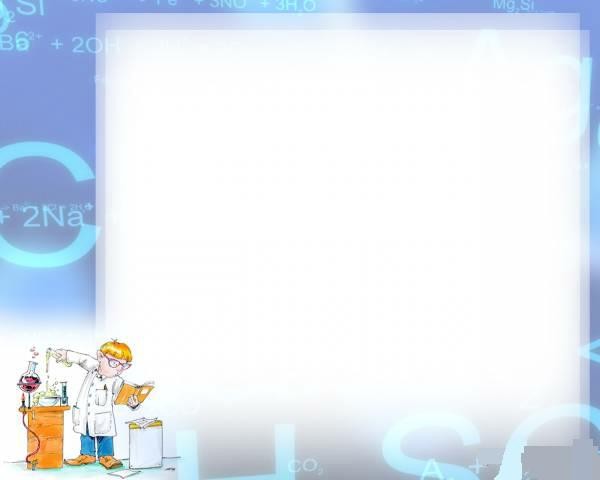 Кристаллы в сказках, стихах и других литературных произведениях
«А кисти сочные, как яхонты горят
Лишь то беда, висят они высоко:
Отколь и как она к ним ни зайдет,
Хоть видит око,
Да зуб неймет....»
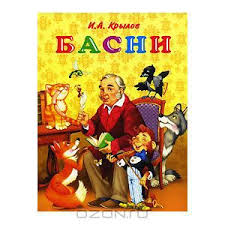 Навозну кучу разрывая,
Петух нашел жемчужное зерно
И говорит: «Куда оно?
Какая вещь пустая!
Не глупо ль, что его высоко так ценят?
А я бы, право, был гораздо боле рад
Зерну ячменному: оно не столь хоть видно, да сытно»....»
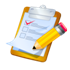 Таким образом, можно заключить, что первая гипотеза нашла свое подтверждение.
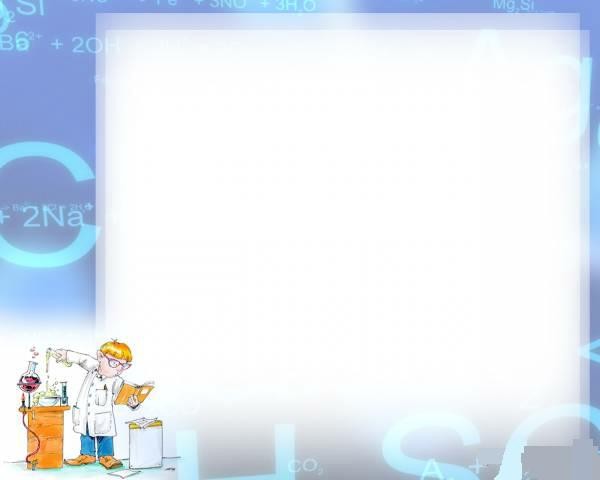 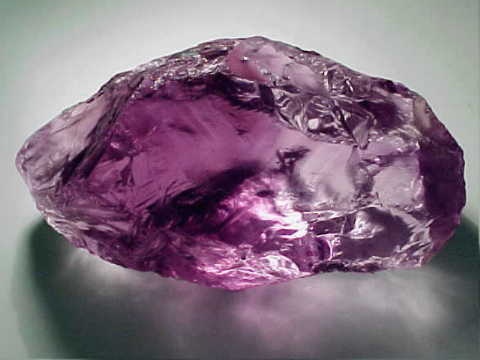 Кристаллы – драгоценные камни
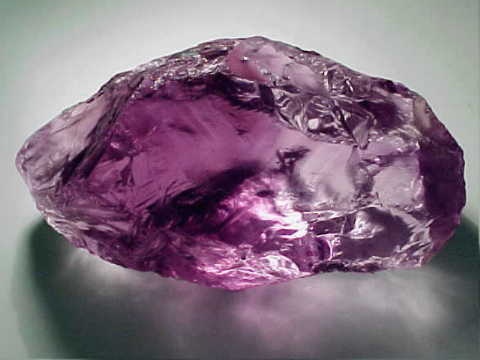 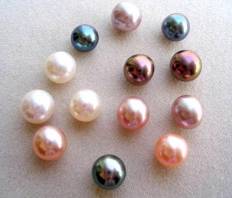 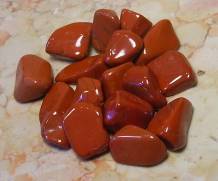 Гранат                        Жемчуг                      Яшма
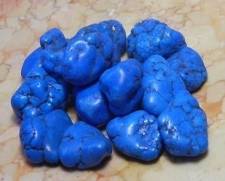 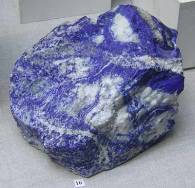 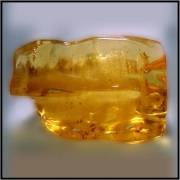 Бирюза                        Лазурит                     Янтарь
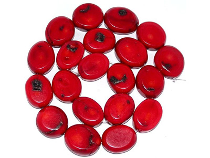 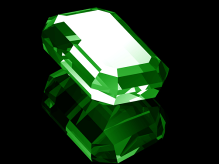 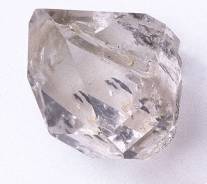 Коралл                      Изумруд                 Горный хрусталь
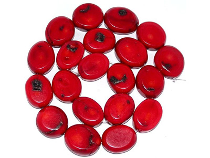 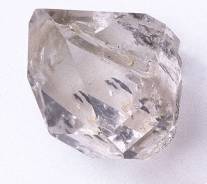 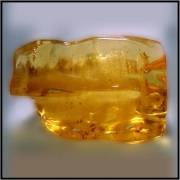 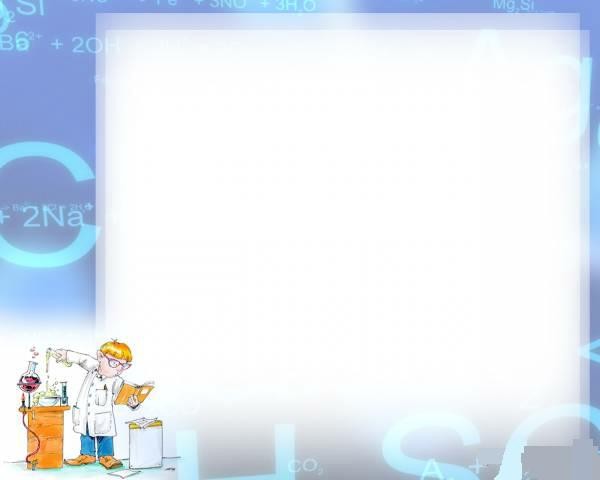 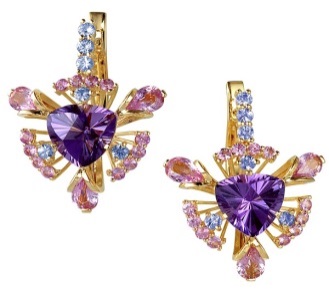 Магическая сила камней
Магическая сила камней известна с древнейших времен.
Изделия из камней использовали как амулеты, приносящий удачу, охраняющий от болезней и бед. 
Египтяне охотно носили украшения из изумрудов, бирюзы, аметистов, горного хрусталя. Римляне выше всего ставили алмазы и сапфиры. В Древней Греции также было очень много вырезанных из камней талисманов.
Вплоть до начала XIX века драгоценные камни использовали даже в лечебных целях. 
В одних случаях считалось достаточным иметь определенный камень, в других – его накладывали на больное место, в третьих – толкли в порошок и принимали внутрь.
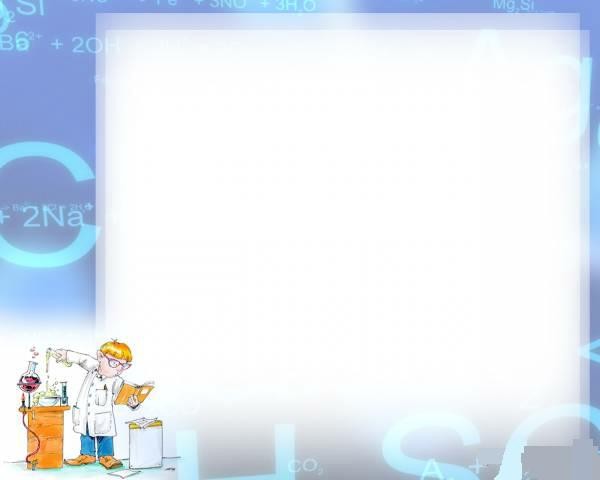 Методы синтеза драгоценных камней
Метод Вернейля.
Метод Чохральского.
Метод гарнисажной плавки.
Метод зонной плавки.
Метод синтеза из раствора в расплаве.
Метод гидротермального синтеза .
Метод синтеза ювелирных алмазов при высоких давлениях.
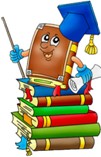 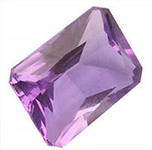 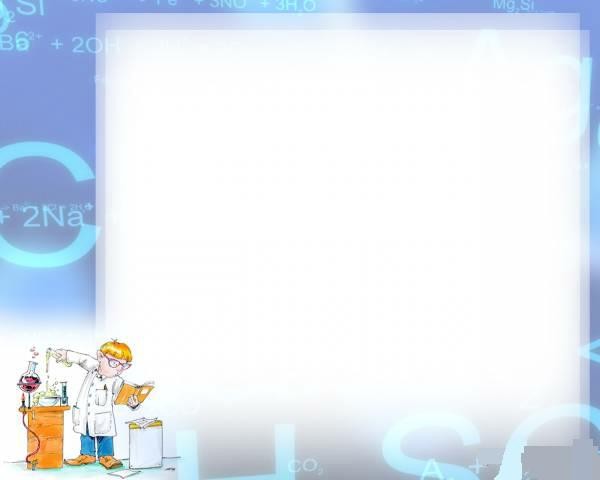 Метод Вернейля
Настоящий переворот в получении синтетических драгоценных камней был произведен французским химиком М. А. Вернейлем, который разработал способ получения синтетического рубина.
Схема установки Вернейля для выращивания кристаллов:
1 – шихта; 
2 – до­затор; 
3 – кристал­лизационная каме­ра; 
4 – кристаллодержатель; 
5 – кри­сталл; 
6,8 – подача кислорода; 
7 – по­дача водорода
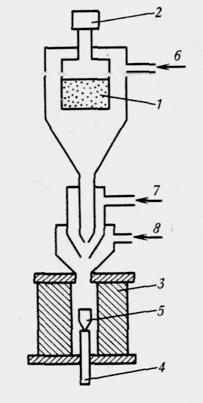 Наибольшее промышленное значение метод имеет при выращивании рубина, сапфира и других окрашенных разновидностей корунда
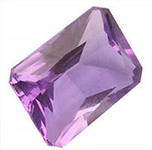 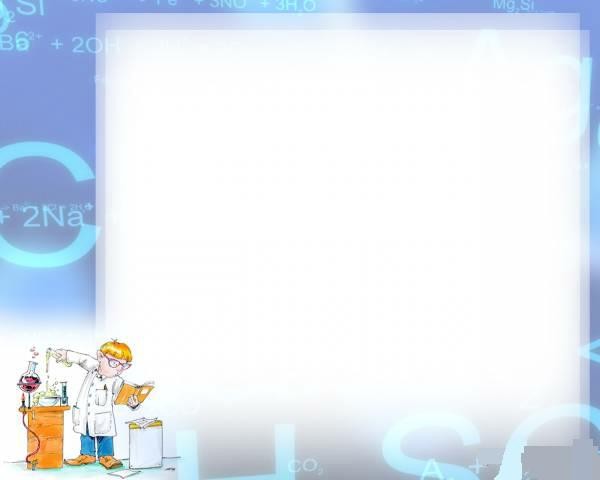 Метод Чохральского
Схема установки для выращивания кристаллов по методу Чохральского: 
1 – устройство подъема и вращения;
2 – верхний кожух; 
3 – изолирующий клапан; 
4 – газовый вход; 
5 – держатель затравки и затравка; 
6 – камера высокой температуры; 
7 – расплав; 8 – тигель; 9 – выхлоп; 
10 – вакуумный насос; 
11 – устройство для подъема тигля; 
12 – система контроля энергии; 
13 – датчик температуры; 
14 – пьедестал; 15 – нагреватель; 
16 – изоляция; 17 – труба продувки; 
18 – смотровое окно; 
19 – датчик для контроля диаметра растущего слитка
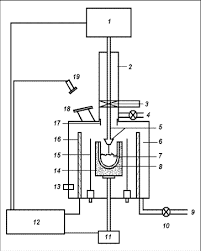 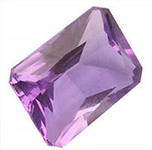 Этим методом выращивают рубины, сапфиры, синтетические гранаты, а также александрит.
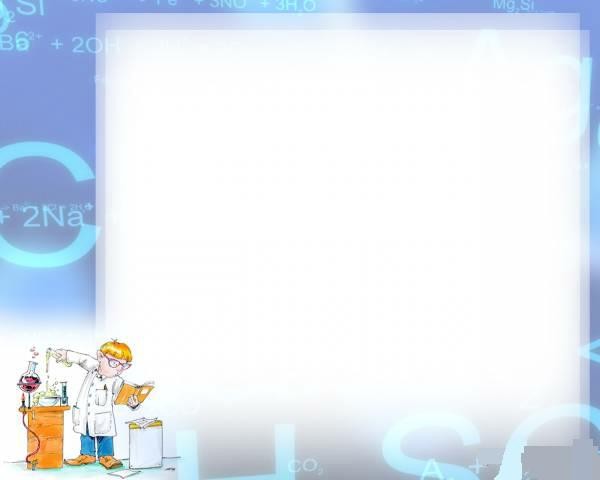 Выращивание кристаллов в домашних условиях
В одной из банок мы с мамой приготовили насыщенный раствор соли с температурой около 35-40°С. Когда вся соль растворялась, добавляли еще, все время поддерживая температуру около 35-40°С. Когда соль переставала растворяться, то добавлять ее прекратили.
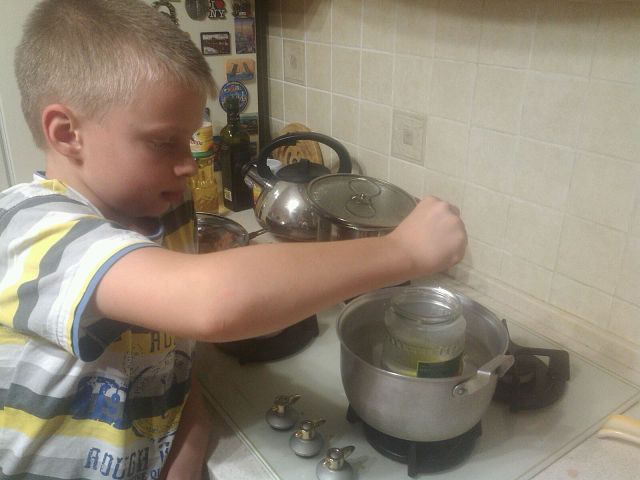 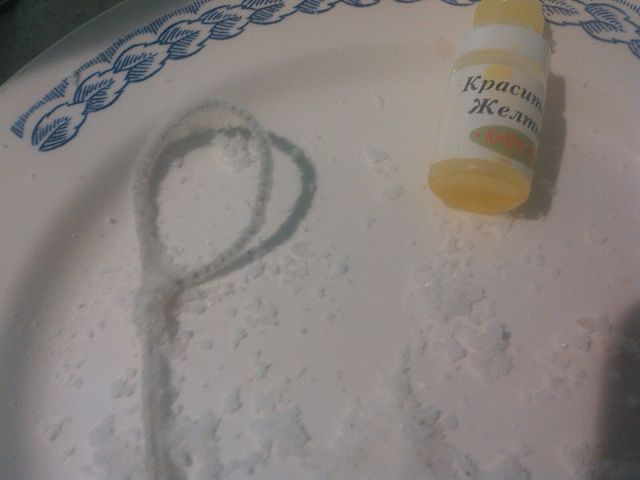 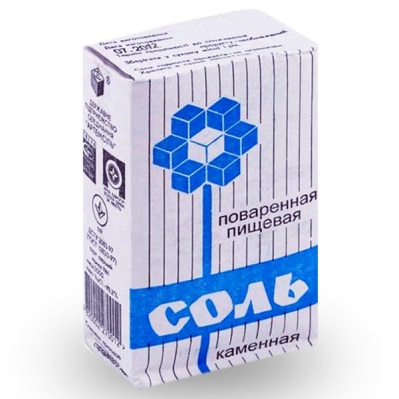 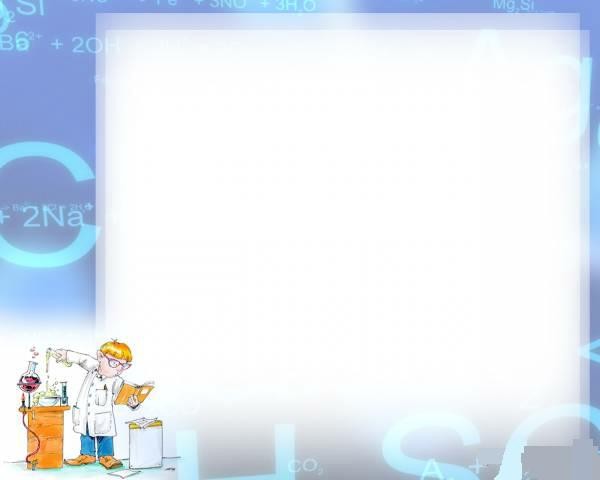 Выращивание кристаллов в домашних условиях
Опустили в этот еще не остывший пересыщенный раствор изготовленный заранее проволочный каркас, где происходило образование и рост кристаллов на поверхности волокон нити.

Через несколько дней извлекли каркас, поросший кристалликами, из раствора и высушили. Вот что мы получили.
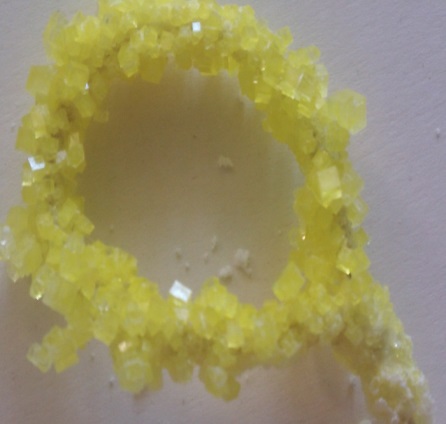 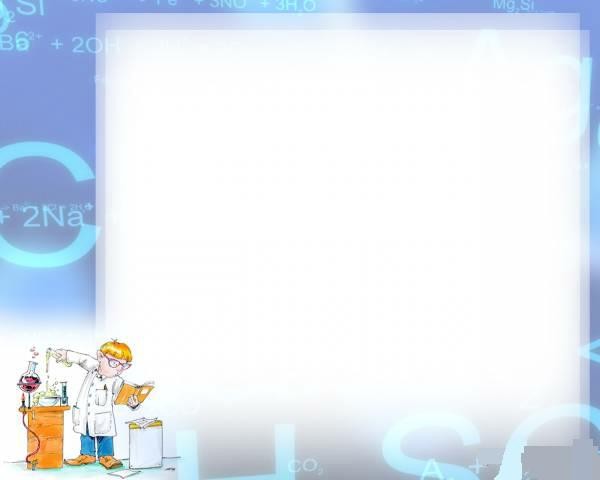 Выращивание кристаллов в домашних условиях
Мы вырастили еще и кристаллики сахара, используя похожий метод и деревянные палочки, на которых и происходил рост кристалликов. Вот что у нас получилось.
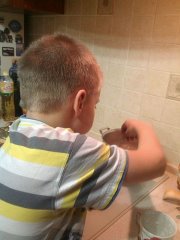 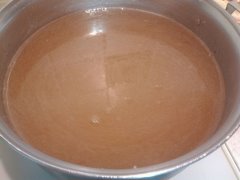 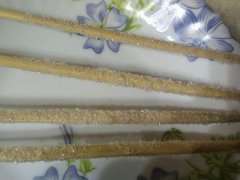 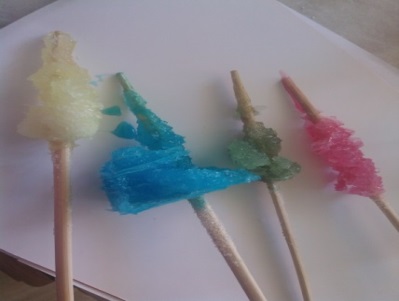 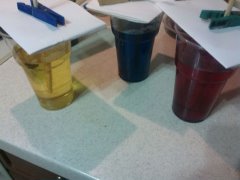 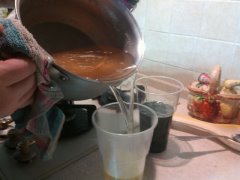 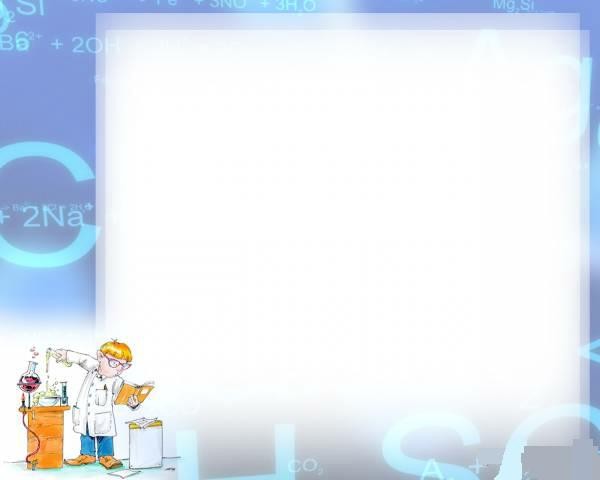 Выращивание драгоценных кристаллов в домашних условиях
Дома оказывается можно вырастить и драгоценные кристаллы с помощью установки, похожей на ту, что была более ста лет назад у Вернейля.
Собрать такую установку взрослому образованному человеку не очень сложно. Ресурсы для кристалла потребуются следующие: электроэнергия (около 3 Квт в час), материалы (6 г оксида алюминия и 0,2 г оксида хрома), время.
Таким, образом, моя гипотеза о том, что в домашних условиях можно вырастить кристаллы многих веществ, в том числе и драгоценных, за сравнительно короткое время подтвердилась.
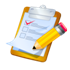 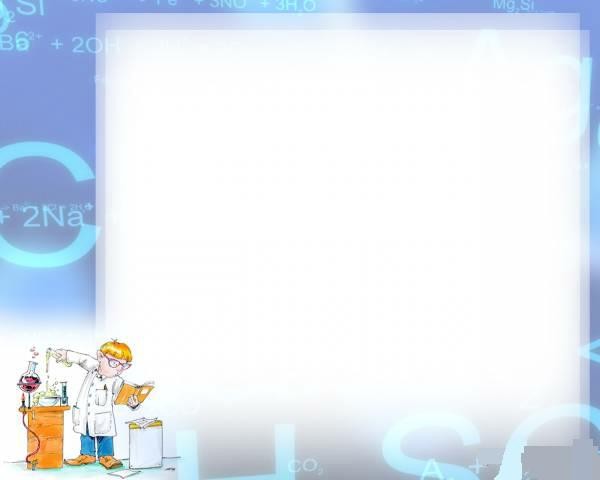 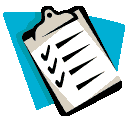 Выводы
1. Я изучил строение, особенности и свойства различных кристаллов.
2. В ходе работы мне удалось выяснить, за какие свойства человек издавна обращает внимание на некоторые кристаллы и называет их драгоценными.
3. Я установил, в каких литературных произведениях есть упоминание о кристаллах.
4. Определил условия, необходимые для выращивания кристаллов.
5. Сам вырастил кристаллы соли и сахара в домашних условиях.
6. Пришел к выводу, что обе мои гипотезы подтвердились.
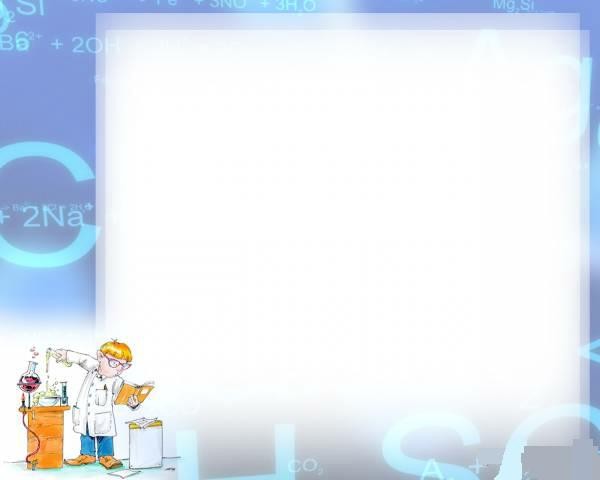 Кристаллы, кристаллы, соцветья во мглу погруженной земли.
Когда расцвели вы, на свете другие цветы не цвели.
Нацежен был мало-помалу из мрака лучистый хрусталь,
Чтоб стало под силу кристаллу вместить невместимую даль…
Мигель де Унамуно
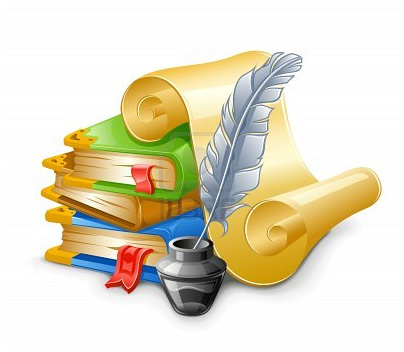 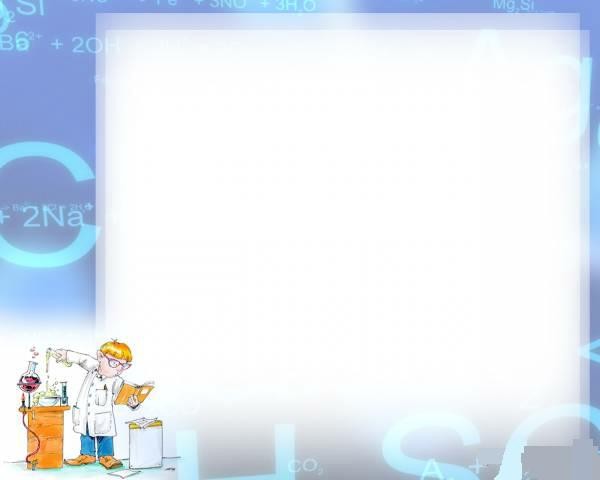 Список литературы
1. Камни мира / Под ред. М. Аксеновой. М.: Аванта+, 2012. - 184 с.2. К. Деффейс, С. Деффейс. Удивительные наноструктуры/ Под редакцией проф. Л. Н. Патрикеева. М.: Бином. Лаборатория знаний, 2011.3. Гаврилова А., Шанина С., Елисеева Е. и др. Драгоценные камни и минералы. Популярная энциклопедия. М.: Владис, 2011. - 208 с. 4. Макарова О.В., Щадрина Л.В. Выращивание кристаллов в домашних// Успехи современного естествознания, 2011. № 7. С. 148-149.5. Афонькин С. Минералы и драгоценные камни. Спб.: Балтийская книжная компания, 2009. - 177 с.6. Шуман В. Горные породы и минералы. Научно-популярное издание. М.: Мир, 1986. - 263 с.7. Банк Г. В мире самоцветов. М.: Мир. Редакция научно-популярной и научно-фантастической литературы, 1978. - 300 с.8. Смольянинов Н.А. Практическое руководство по минералогии. М.: Недра, 1972. - 360 с.9. Геммологический центр МГУ gem-center.ru:http://www.gem-center.ru/sintez.htm
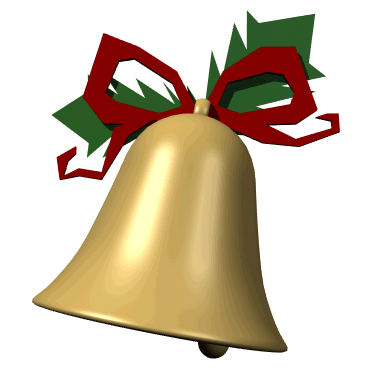 Спасибо за внимание!